IOS-XR Zero Touch Provisioning
Patrick Warichet TME
February 2017
Agenda
Introduction
iPXE
iPXE Demo
Zero Touch Provisioning (ZTP)
ZTP Demo
Introduction
Traditional NetOps Upended by Evolved Needs of SP Customers
Traditional Network Operations
Evolved SP/Cloud Scale 
Network Operations
DevOps
SW Modularity & Extensibility
Inflexible
SW
Automation
Manual
Provisioning
INSTALL
Automated services
Simple to scale
Agile, open software
Day 1
Day 2
Day 0
CONFIGURE
Visibility & Control
Fragmented Topology View and Complex Routing
MANAGE
& OPTIMIZE
* Source: Google
[Speaker Notes: To gain a better perspective, let’s take a look at network operations. It basically breaks down into 3 buckets:

Day 0 operations – new device installation
Day 1 operations – initial configuration of new device
Day 2 operations – management & optimization of current network infrastructure

Day 0 and Day 1 operations are one-off operations versus Day 2 operations which are on-going throughout the lifecycle of the network infrastructure.

The Traditional Network Operations model is characterized by:
	- Inflexible software where it is tightly coupled with hardware. There is little room for customization
 	- Manual provisioning: CLI-based (Human Readable Interface), limited automation mainly through CLI scripts
 	- Fragmented view of topology and complex routing: limited capabilities to steer traffic from shortest path determined by routing protocols

There is also the DevOps model from the IT world which is based on automated services, simplicity in scale, and agile and open software

Consider these large scale challenges which Google cited during a recent NANAOG conference, referring to their own operational environment (https://www.nanog.org/sites/default/files/meetings/NANOG64/1011/20150604_George_Sdn_In_The_v1.pdf):

Over 30,000 configuration changes occur each month
Over 20,000 CLI commands are issued and scrapped every five minutes
Over 4 million lines of configuration files are under management at all times

This all means that today’s networks are not equipped to deal with the demands of digitization. When you combine DevOps with networking, the result is Cloud Scale.

Cloud Scale Networking Operations
	- SW modularity & extensibility: ability to install some specific SW packages only, asynchronous software upgrade (no need to go through a full SW release qualification to benefit from new features), application hosting 
	- Automation: enhanced device onboarding through the use of Automated Boot & Auto-provisioning, extensive Data Model support
	- Visibility & control: streaming Telemetry to get near real-time, fine-grained visibility into the network and Application Engineered Routing to get ultimate control over network optimization]
Cisco Evolved IOS XR InnovationsDesigned for Operational Fit
Software Modularity and Extensibility
Visibility and Control
Automation
Data Model Driven APIs
Third-party Agents Support
Service Agility






Open Innovation
Simplification




Better Customer Experience
Asynchronous Upgrade
Modularity
Granular packaging
Telemetry
Visibility
Operational Efficiency
Automated Boot & 
Auto-provisioning
Extensibility
Docker 
Linux Container
Application
Hosting
Application Engineered Routing
Control
[Speaker Notes: To ensure operations meet the requirements of Cloud Scale Networking, Cisco is announcing a set of IOS XR innovations.

These innovations have been designed to ensure networking platforms can be easily integrated into Software Tool chains, that have been developed by Cloud Scale providers. These tool chains are key for them to achieve very high-level of Operational Efficiency.

Software Modularity & Extensibility
	- Asynchronous Software Upgrade
	- Granular packaging
	- Application Hosting

This gives customers agility for new services, simplification of software release management, and open innovation to add new applications

Automation
	- Automated Boot
	- Auto-provisioning
	- Data Model Driven APIs
	- Support for 3rd-party agents

This drives better operational efficiency.

Visibility & Control
	- Telemetry
   	- Application Engineered Routing

These capabilities enable more efficient performance as service providers can run their networks at much higher utilization rates with full visibility into resources, better SLAs, and ultimately a better customer experience.

Let’s take a closer look]
iPXE
IOS-XR 6.X Boot Process - iPXE
All NCS routers are equipped with a UEFI 64-bit Firmware (aka BIOS).
Supports initial booting from USB drive or iPXE.
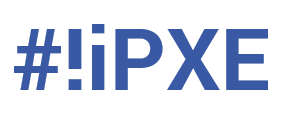 iPXE is an open source boot firmware.
Fully backward compatible with PXE with several enhancements.
Boot from a web server via HTTP.
Control the boot process with scripts and menus.
DNS support.
iPXE is supported on the management interfaces.
Supports both IPv4 and IPv6.
IOS-XR Boot Process with iPXE
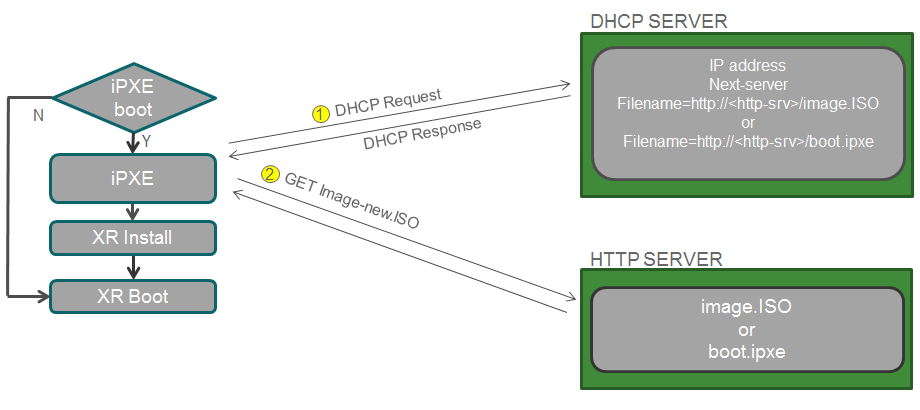 iPXE DHCP Server Configuration
######### Network 172.30.12.0/24 ################ 
shared-network 172-30-12-0 {
  subnet 172.30.12.0 netmask 255.255.255.0 {
    option subnet-mask 255.255.255.0;
    option broadcast-address 172.30.12.255;
    option routers 172.30.12.1;
    option domain-name-servers 172.30.0.25;
    option domain-name "cisco.local";
  }
  ####### Pool #########
  pool {
   range 172.30.12.10 172.30.12.100;
   next-server 172.30.0.22;
   if exists user-class and option user-class = "iPXE" {
     filename = "http://172.30.0.22/ncs5k-mini-4";
   } else if exists user-class and option user-class = "exr-config" {
     filename = "http://172.30.0.22/scripts/ncs-ztp.sh";
}
Option 77
Option 77
DHCP Server Configuration (Mac Address)
Simple Matching on the Mac Address inside the DHCP Pool definition
######## Hosts #########
 host ncs-5001-a {
   hardware ethernet c4:72:95:a7:ef:c2;
   if exists user-class and option user-class = "iPXE" {
     filename = "http://172.30.0.22/ncs5k-mini-1";
   } 
   fixed-address 172.30.12.50;
 }
DHCP Server Configuration (option 60)
Option 60 “vendor-class-identifier” Identify 4 elements separated by columns.
Example: PXEClient:Arch:00009:UNDI:003010:PID:NCS-5001
Type of client: e.g.: PXEClient
System Architecture  (Arch): e.g.: 00009 Identify an EFI system using a x86-64 CPU
Universal Network Driver Interface (UNDI): e.g.: 003010 (first 3 octets identify the major version and last 3 octets identify the minor version)
Product Identifier (PID): e.g.: NCS-5001
 Inside the DHCP Server we define a class that match partially option 60
1
2
3
4
######### Class #########
 class "ncs-5k" {
   match if substring (option vendor-class-identifier, 0, 9) = "PXEClient";
   if substring (option vendor-class-identifier, 37, 6) = "NCS-50" {
     filename = "http://172.30.0.22/ncs5k-mini-3";
   }
 }
DHCP Server Configuration (option 61)
Option 61 ”dhcp-client-identifier“ contains the Serial Number of the device.
Serial Number is written on the package
######## Hosts #########
 host ncs-5001-b {
   option dhcp-client-identifier "FOC1947R144";
   if exists user-class and option user-class = "iPXE" {
     filename = "http://172.30.0.22/ncs5k-mini-2";
   }
   fixed-address 172.30.12.52;
 }
Dynamic URL
The URL provided by the DHCP server does not have to be a static. For example, you could direct iPXE to boot from the URL
http://172.30.0.22/boot.php?mac=${net0/mac}&product=${product:uristring}&serial=${serial:uristring}
Which would expand to a URL such as:
http://172.30.0.22/boot.php?mac=c4:72:95:a7:ef:c0&product=NCS5001&serial=FOC1947R143
The boot.php program running on the web server could dynamically generate a script based on the information provided in the URL.
<?php 
 header ( "Content-type: text/plain" );
 echo "#!ipxe \n";
 echo "set myURL http://172.30.0.22/Cisco/NCS/NCS5001/FOC1947R143 \n";
 echo "boot myURL \n"; 
?>
iPXE Scripting and Chainloading
Chainloading is the capability to jump from one boot statement to another.
Using chainloading and the embedded scripting capability of iPXE we can have a very detail and complex selection mechanism for the boot image.
Chainloading remove the need to create DHCP host definition
Agnostic IPv4 or IPv6
Chainloading Flow of Operations
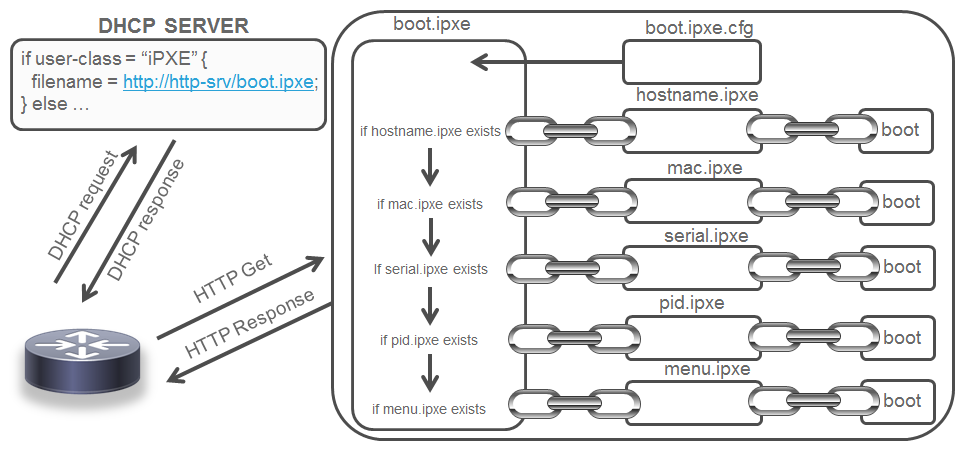 Demo
Chainloading Example
!ipxe 
 # Global variables used by all other iPXE scripts
 chain --autofree boot.ipxe.cfg ||
 # Boot <boot-url>/<boot-dir>/hostname-<hostname>.ipxe
 # if hostname DHCP variable is set and script is present
 isset ${hostname} && chain --replace --autofree ${boot-dir}hostname-${hostname}.ipxe ||
 # Boot <boot-url>/<boot-dir>/uuid-<UUID>.ipxe
 # if SMBIOS UUID variable is set and script is present (not usable see CSCuz28164)
 isset ${uuid} && chain --replace --autofree ${boot-dir}uuid-${uuid}.ipxe ||
 # Boot <boot-url>/<boot-dir>/mac-010203040506.ipxe if script is present
 chain --replace --autofree ${boot-dir}mac-${mac:hexraw}.ipxe ||
 # Boot <boot-url>/<boot-dir>/serial-FOC1947R143.ipxe if script is present
 isset ${serial} && chain --replace --autofree ${boot-dir}serial-${serial}.ipxe ||
 # Boot <boot-url>/<boot-dir>/pid-<product>.ipxe if script is present
 isset ${product} && chain --replace --autofree ${boot-dir}pid-${product}.ipxe ||
 # Boot <boot-url>/menu.ipxe script if all other options have been exhausted
 chain --replace --autofree ${menu-url} ||
 chain --replace --autofree ${menu-url6} ||
Chainloading Example
Example: serial-FOC1947R143.ipxe
#!ipxe
 echo
 echo Booting NCS5K Mini ISO 6.0.0 from ISO for ${initiator}
 chain --replace --autofree ${boot-url}ncs5k-mini-x.iso-6.0.0 ||
 chain --replace --autofree ${boot-url6}ncs5k-mini-x.iso-6.0.0
Chainloading Example
iPXE> autoboot net0 <- autoboot from the mgmt interface
net0: c4:72:95:a7:ef:c0 using dh8900cc on PCI01:00.1 (open)
[Link:up, TX:108 TXE:0 RX:5188624 RXE:5186887]
Configuring (net0 c4:72:95:a7:ef:c0).......... Ok
net0: fe80::c672:95ff:fea7:efc0/64
net0: fd:30:12::1124/64 gw fe80::fa72:eaff:fe8b:ce80 <- ipv6 statefull address assignment
Filename: http://[fd:30::172:30:0:22]/boot.ipxe <- ipv6 boot URI from DHCPv6 http://[fd:30::172:30:0:22]/boot.ipxe... ok <- boot script is downloaded
/boot.ipxe.cfg... ok <- boot variable are chained
/ipxe/uuid-03000200-0400-0500-0006-000700080009.ipxe No such file or directory (http://ipxe.org/2d0c618e)
/ipxe/mac-c47295a7efc0.ipxe... No such file or directory (http://ipxe.org/2d0c618e)
/ipxe/serial-FOC1947R143.ipxe... No such file or directory (http://ipxe.org/2d0c618e)
/ipxe/pid-NCS-5001.ipxe... No such file or directory (http://ipxe.org/2d0c618e)
http://172.30.0.22/menu.ipxe... Network unreachable (http://ipxe.org/280a6090)
http://[fd:30::172:30:0:22]/menu.ipxe... ok <- boot menu is executed
ZTP
What is ZTP?
“ZERO” touch provisioning.
A collection of IOS-XR scripts scheduled from processmgr.
Invoked at the end of the boot process
Executed if the system does not have a valid username.
Uses DHCP to request a script or a configuration file.
Scripts are shell scripts (Python support is being added)
Can use shell commands and Linux tools.
Helper functions (ztp_helper.sh) to facilitate access to IOS-XR.
How does it works ?
If no username is configured, ztp.sh forks a DHCP client (dhclient) on mgmt interface
dhclient starts a timer waiting for a response from the DHCP server.
If DHCP response has 'filename' (option 67), ZTP framework downloads it
If downloaded file is not ASCII text, ZTP will remove the file and exit
First line of the text file should contain following string:
Configuration file:!! IOS XR
Script file:#!/bin/bash or #!/bin/sh
ZTP either applies the configuration, or execute the script and quit
ZTP Flow of Operations
DHCP Request
1
ZTP start
DHCP SERVER
ZTP
end
Y
Username
configured
IP address
Next-server
Filename=http://<http-srv>/script.sh
or
Filename=http://<http-srv>/config.txt
Start DHCP Client
Option 67 or 59
DHCP Response
N
ZTP
end
HTTP SERVER
Download
Delete file
End ZTP
2
Text file
< 100 MB
N
script.sh

config.txt
GET script-SN.sh or config-SN.txt
config
config
or
script
N
Delete file
End ZTP
GET scripts/pkg/conf
Apply config
Additional
Scripts
Packages, etc…
script
3
Execute script
Download
IPv4 DHCP Options
IPv6 DHCP Options
Sample dhcpd.conf
ZTP requires operator to pre-map physical entity (router chassis) and its configuration. Chassis serial number can be used to uniquely identify the device
host asr9k-01-rsp0 {
   fixed-address 1.83.55.171;
   option dhcp-client-identifier "FOX1739G951";  -> DHCP  61
    if exists user-class and option user-class = "iPXE" {  -> DHCP 77 
        filename "http://172.30.0.22/iso/asr9k-full-x64.iso"; ->  DHCP 67
    } else {
        # Auto-provision request, script/config
	   filename "http://172.30.0.22/config/FOX1739G951.config";
    }
}
ZTP Feature Support
IOS-XR 6.0.1
Initial support for bootstrapping.
ZTP supported only on Management port
ztp_helper.sh with some simple utilities (xrcmd, etc.)
IOS-XR 6.1.3
Customer scripts now run inside global-vrf namespace
Exec mode cli added:
ZTP initiate / breakout / terminate
Configure mode cli added:
ZTP bootscript
ztp_helper.sh extensions
ZTP XR exec mode CLI
New CLI added, help customers who want to provision their routers in stages:
ztp initiate
Invokes a new ZTP DHCP session
Logs will go to the console and /disk0:/ztp/ztp.log
ztp terminate
Terminates any ZTP session in progress
ztp breakout
NCS5000/NCS5500 only, performs 4x10 breakout detection
ztp clean
Removes all ZTP files saved on disk
RP/0/RP0/CPU0:bob#ztp ?
  breakout   Invoke breakout interface detection
  clean      Remove all ZTP logs and temporary files.
  initiate   Forceably inititate the ZTP, ignoring username configuration
  terminate  Terminate all existing ZTP processes
ZTP Initiate
Manually invoke ZTP (including DHCP request)
Bypass the username check.
Can be executed on Data Port
RP/0/RP0/CPU0:bob#ztp initiate ? 
  apply                    XR configuration commands to apply
  breakout                 Invoke platform breakout interface detection
  dataport                 Send DHCP requests on all ADMIN UP physical LC interfaces
  debug                    Run with additional logging to the console
  dhcp4                    Send only DHCP IPv4 requests
  dhcp4-client-identifier  Override default dhcp-client-identifier
  dhcp6                    Send only DHCP IPv6 requests
  dhcp6-client-id          Override default dhcp6-client-id
  dscp                     DSCP/Prec Value
  hostname                 XR hostname to set
  interface                Send DHCP requests only on the given interface
  management               Send DHCP requests on the platforms management interf ace
  noprompt                 Run without prompting
  verbose                  Run with logging to the console
  <cr>
ZTP breakout
Performs a 4x10 breakout detection on all 40 Gig interfaces.
If no link is detected on any of the 4x10Gig, ports remain in 40Gig mode.
The subcommand “nosignal-stay-in-breakout-mode” forces the port in breakout mode even if no link is detected but places the interfaces in shutdown mode.
The subcommand “nosignal-stay-in-state-noshut” will leave the port in breakout mode but will place the four 10Gig in no shutdown mode.
The command “ztp breakout” may not be supported on the ASR9K routers.
RP/0/RP0/CPU0:bob#ztp breakout debug verbose
RP/0/RP0/CPU0:bob#ztp initiate datport debug verbose
Invoke ZTP? (this may change your configuration) [confirm] [y/n] :
ZTP bootstrap CLI
Some customers want a hardcoded script to run on boot each boot


This will run as soon as possible on boot (but 3rd party may not be setup)



Whereas this will run once IP routing is enabled in 3rd party:
ztp
 bootscript /disk0:/onboot
 bootscript preip /disk0:/onboot_early
!
linux$ chmod +x /disk0:/onboot_early
linux$ cat /disk0:/onboot_early
source /pkg/bin/ztp_helper.sh
echo onboot_early running > /dev/console
xrcmd "show running”
linux$ chmod +x /disk0:/onboot
linux$ cat /disk0:/onboot
source /pkg/bin/ztp_helper.sh
echo onboot running > /dev/console
ifconfig
xrcmd “ztp initiate debug verbose noprompt”r
ZTP bootstrap CLI Example
#!/bin/bashexec &> /dev/console # send logs to console 
source /pkg/bin/ztp_helper.sh
 
# If we want to only run one time: 
xrcmd "show running" | grep -q myhostname
if [[ $? -eq 0 ]]; then
    echo Already configured
fi

# Set the hostname
cat >/tmp/config <<%%
!! XR config example
hostname myhostname
%%
xrapply /tmp/config

#
# Force an invoke of ZTP again. If there was a username normally it would not run. This forces it.
# Kill off ztp if it is running already and suppress errors to the console when ztp runs below and
# cleans up xrcmd that invokes it. ztp will continue to run however.
#
xrcmd "ztp terminate noprompt" 2>/dev/null
xrcmd "ztp initiate noprompt" 2>/dev/null
Functions in ztp_helper.sh
ztp_helper.sh provides simple tools to access XR functionality.
Must be sourced inside the customer script
(Note  all scripts run in the XR namespace and this is hidden from the customer to make scripting simpler)
xrcmd:
Runs an IOS-XR exec command
if [[ -z $(xrcmd "show crypto key mypubkey rsa") ]]; then
    echo "1024" | xrcmd "crypto key generate rsa"
else
        echo -ne "yes\n 1024\n" | xrcmd "crypto key generate rsa"
fi
Functions in ztp_helper.sh
xrapply
Applies the block of configuration, specified in a file:


xrapply_with_reason
As above, but specifies a reason for commit history tracking:
cat >/tmp/config <<%%
!! XR config example
hostname mars
%%
xrapply /tmp/config
cat >/tmp/config <<%%
!! XR config example
hostname saturn
%%
xrapply_with_reason "this is an important name change" /tmp/config
Functions in ztp_helper.sh
xrapply_string
Applies a block of configuration specified in a string.
Use “\n” to delimit line of configuration statement.

xrapply_string_with_reason
As above, but specifies a reason for commit history tracking:
xrapply_string "hostname pluto\ninterface GigabitEthernet0/0/0/0\nipv4 address 1.2.3.44 255.255.255.0\n”
xrapply_string_with_reason ”system renamed" "hostname venus\n interface GigabitEthernet0/0/0/0\n ipv4 address 1.2.3.44 255.255.255.0\n”
Demo
ZTP logging
ZTP logging has been enhanced significantly in IOS-XR 6.1.1:
ios-xr# bash
$ cd /disk0:/ztp/
$ cat ztp.log # lots of logs....
e.g. state transitions during ZTP
venus:~/ztp]$grep State ztp.log
(Global VRF NS      ) Mon Jun ... (/pkg/bin/ztp.sh)                  : State change to IS_STARTING
(Global VRF NS, eth0) Mon Jun ... (/pkg/etc/dhclient-exit-hooks.ztp) : State change to IS_DOWNLOADING_START
(Global VRF NS, eth0) Mon Jun ... (/pkg/etc/dhclient-exit-hooks.ztp) : State change to IS_DOWNLOADING_END
(Global VRF NS, eth0) Mon Jun ... (/pkg/etc/dhclient-exit-hooks.ztp) : State change to IS_APPLYING_CONFIG
(Global VRF NS, eth0) Mon Jun ... (/pkg/etc/dhclient-exit-hooks.ztp) : State change to IS_COMPLETE
e.g. what we got back from the DHCP server
venus:~/ztp]$grep env ztp.log
+ (dhclient env) requested_host_name=1
+ (dhclient env) new_domain_name=cisco.com
+ (dhclient env) new_subnet_mask=255.255.255.0
...
+ (dhclient env) new_routers=10.57.1.1
+ (dhclient env) ztp_interface=eth0
+ (dhclient env) new_domain_name_servers=64.102.6.247
+ (dhclient env) new_broadcast_address=10.57.1.255
+ (dhclient env) new_filename=http://10.57.1.1:8080/node1-mgmt.sh
ZTP logging
Old logs are now preserved, along with timestamps of state transitions





Also customer configuration script logs from DHCP:
[router:~/ztp]$ls -la old_logs/
-rw-r--r-- 1 root root 45820 Jun 27 18:59 ztp.log.Mon_Jun_27_at_19_05

[router:~/ztp]$ls -la state/
-rw-r--r-- 1 root root    6 Jun 27 19:05 state_is_applying_config
-rw-r--r-- 1 root root    6 Jun 27 19:06 state_is_complete
-rw-r--r-- 1 root root    6 Jun 27 19:06 state_is_complete.v4
-rw-r--r-- 1 root root    6 Jun 27 19:05 state_is_downloading_end_config
-rw-r--r-- 1 root root    6 Jun 27 19:05 state_is_downloading_start_config
-rw-r--r-- 1 root root    5 Jun 27 18:55 state_is_restarting
-rw-r--r-- 1 root root    6 Jun 27 19:05 state_is_starting
[router:~/ztp]$ls -la old_logs/
-rw-r--r-- 1 root root 45820 Jun 27 18:59 ztp.log.Mon_Jun_27_at_19_05

[router:~/ztp]$ls -la customer/
-rwxr-xr-x 1 root root 1167 Jun 27 19:05 config.applied
-rwxr-xr-x 1 root root 1167 Jun 27 19:05 config.candidate.original
-rw-r--r-- 1 root root 3807 Jun 27 19:06 customer.script.alltime.log
-rw-r--r-- 1 root root 3705 Jun 27 19:06 customer.script.log
Debug ZTP
All framework log will be saved under /disk0:/ztp.
You may be able to figure out issue by looking at the file, so I would recommend you to go through those files first. Output is relatively short.
If triage request has to be filed, please collect all the files inside /disk0:/ztp
DHCP clinet config - /etc/dhcp/dhclient.conf.ztp
Golden ISO
ISO Customization : Golden ISO
gisobuild.py
Boot ISO
Install PKG/SMUs
Reboot
Open ISO
Install PKG/SMUs
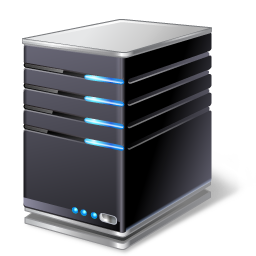 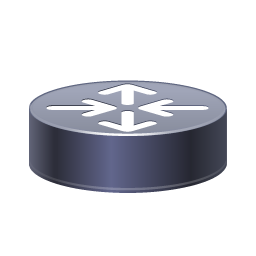 Apply Configuration
iPXE
USB
System Upgrade
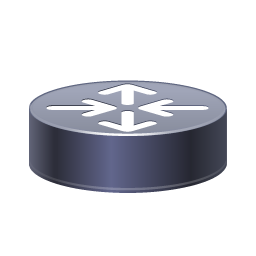 Apply Configuration
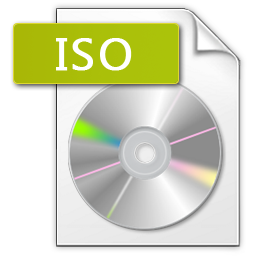 Golden ISO
[Speaker Notes: Caveats:

        No Async package support for building and booting Golden ISO.
        No XR config verification by offline Golden ISO build tool.
        Install upgrade with giso is not supported
        Renaming and then installation of GISO is not supported]
Want to know more ?
IOS-XR Documentation, blogs, tutorial, etc ..
https://xrdocs.github.io/
IPXE Deep Dive
https://xrdocs.github.io/software-management/tutorials/2016-07-27-ipxe-deep-dive/
Working with ZTP
https://xrdocs.github.io/software-management/tutorials/2016-08-26-working-with-ztp/
Software Management blogs, tutorial, etc …
https://xrdocs.github.io/software-management/